A Gentleman’s Guide to Life in Japan
Professionalism
Today’s Topics
Relationships
Men’s Issues
Professionalism
Appearance
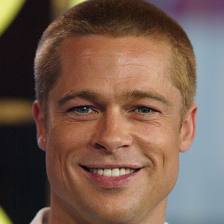 Dress well to start, then relax as the year progresses
Button-down/polo and Khakis/Chinos nearly always work 
Keep a dress shirt and tie in your locker
Facial hair
Two options
Clean Shaven
Structured facial hair
If you are going to shave, keep at it. 
If you have facial hair, keep it clean.
Shower, wash, and use deodorant
Japanese deodorant is fairly weak
Western deodorant is available on Amazon and Rakuten
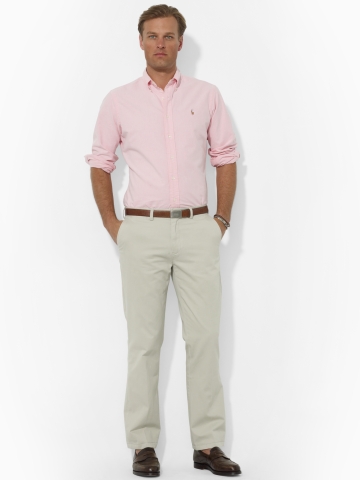 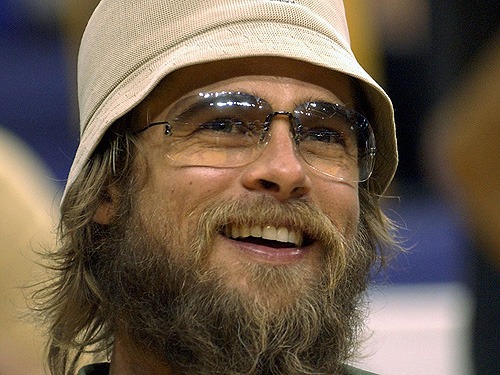 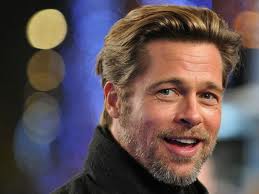 Professionalism
Get to work on time!
Be productive at your desk
Three levels of work productivity
Work-related: Lesson planning, creating materials
Life-related: Studying Japanese, familiarizing yourself with the school
Inappropriate: Watching movies, playing video games
Take note of coworkers comments
They may rarely be direct, but they are trying to tell you something
Ex: “It must be nice to be able to wear what you want,” 
“That book you’re reading looks really interesting!”
Try to communicate with coworkers
They may not realize how little you know
Find or make schedules and plans for the week
Professionalism
Do not complain to your student or other teachers
If you have problems, bring them up with your supervisor
Later, you may be able to talk honestly with other teachers
You are new to this job and the system will not change just for you
You are a role model for your students, and a representative for all foreign men
What you say to your coworkers and students will affect how they see all of us
Etiquette
When you get to the teachers office, greet everyone with  “Ohayou Gozaimasu!”
When you leave, say “Osaki ni shitsurei shimasu.”

Be polite and cheerful

Yawning and sleeping on the job
Make sure you are getting enough sleep
Being tired sometimes is natural, being exhausted every day is not
If you are exhausted every day, try to find the reason
Never, ever, ever sleep on the job
Students
Relationships with students
Much closer than in many other countries
Both physically and emotionally
You will likely be touched, clung to, confessed to, and poked in the butt
Boundaries must still be maintained
Outside of school, do not go anywhere private alone with them
Especially true of male teachers and female students
Discipline: 
You have as much power as the JTEs and the kids give you
Above all, they are your students
Not your friends
Not your confidants 
NOT POTENTIAL DATES
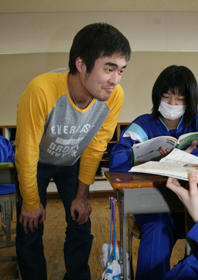 Other teachers
Relationships with other teachers
Will depend on your situation
Teachers may be dying to talk to you, or they may not care at all
Try to socialize and get to know them
Your teachers will be able to help you better if you are already friends
Be proactive if necessary
Ask teachers about events, clubs, town information
You will be judged differently than Japanese workers
Ex: If Yamada-sensei barfs in a toilet, everyone forgets the next day. If you barf in a toilet, you become a legend. 
Even at a party, Japan is still Japan, and your boss is still your boss
Remember, you may not get along with some of your teachers!
Your Supervisor
Be careful with your expectations for your supervisor
Supervisors will come in all shapes and sizes
Helpful, disdainful, very competent, incompetent, interested in your life, not available at all, etc.
Try to establish what kind of relationship you can expect early on

If you do not get along with your supervisor:
Try to become more independent from them 
Turn to other teachers or friends for advice and help on issues
Remember that your supervisor may change in April
If necessary, try to discuss things with them after school
Talk to older JETs or your PA
Men’s Issues
Daily Life
Clothes
Other items
Who has trouble? 
Men over 180cm and 90kg
Over size 10 feet (29cm+)
Chain stores
Uniqlo, G.U., Aoki 
Recycle shops
Off House, Second Street
Online shopping
www.rakuten.co.jp
www.amazon.com
www.zozotown.com/en
Furniture
Nitori, Off House, AEON
Finish setting up your apartment in summer or autumn
Groceries 
Harashin, Cupid, Uoroku, Charenjya
Ask RAs and other JETs
Learn to cook for yourself!
Super Easy Dinner Recipe
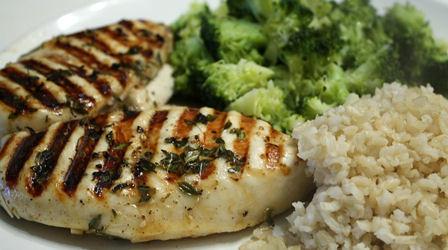 Ingredients
One chicken breast
One head of broccoli 
Instant rice


Directions
Put the chicken in a toaster oven, set for 10~15 or until cooked
Cut broccoli into bite-sized pieces, put in a bowl, add water, cover said bowl, and microwave for 3 to 4 minutes
After the broccoli is done, open the instant rice, put it in the microwave and cook for 1 and half to 2 minutes
Take the chicken out of the toaster oven, serve everything, and enjoy.
Health
Diet 
Cooking and a balanced diet
Backup easy meals
Sleep schedule 
Try to find a set time to get to sleep every day
Sun rises very early in Japan
Sleep masks
If you are yawning at work, you need to sleep more
Exercise 
Find something to stay healthy and active
Especially in winter
Most towns have a gym, and many teachers play in a sports league
Many opportunities with other JETs
Niigata runners, Basketball, Soccer, Skiing, Swimming
JET exercise/health groups
Mental health
Help lines
AJET Peer Support Group: 050-5534-5566
Your PAs
Stay in touch with family and friends
Know when to take a break
Bullying
“Gaijin” Bullying
Your opinions and feelings can often be ignored or looked over
“The Dancing Bear”
“Americans are all fat” “Australians are criminals”
Microaggressions
Body Image
“Skinny is best” 
Comments on skin color, eye color, size of nose, size of penis, etc.
Alcohol Bullying 
As a foreign guy, people will think you can drink a lot
“An empty glass is a glass waiting to be filled”
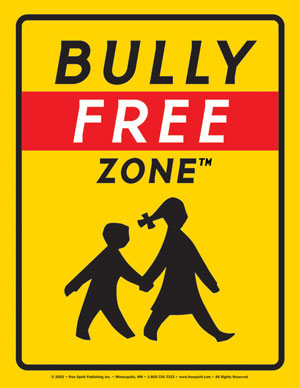 Negative attention
You attract a lot of attention
Mostly positive
Negative attention includes
Jeering, name-calling
Standoffish behavior
Inappropriate touching
Be the bigger man
Avoid fights at all costs
Dangerous Situations
Call or notify the police immediately 
Do not rush to get involved yourself
Sexual Harassment
From women:
Male JETs have been sexually harassed and assaulted by women
The man is expected to never say “no”
 Be aware of potentially dangerous situations
From other men:
Frank talk about your genitals, sexual history, sexual preferences, etc.
Japanese men can be very physical and touchy, especially at parties
If you feel uncomfortable/threatened, act on it
You do not have to put up with it, and you are not at fault
Ask the aggressor to stop, tell your PA, get other teachers to help, etc.
From students:
Your students may be touchy with you and may try to grab your penis, “kancho” you, or rub your legs, arms, or other parts of your body
If you are uncomfortable, tell your students to stop, and if persists, tell your supervisor
Relationships
Relationships
No assumptions
Relationships are very normal on JET
You will not automatically become a playboy

Always be safe

Small towns create big rumors
People will see who you come home with
The rumors are not necessarily based in reality
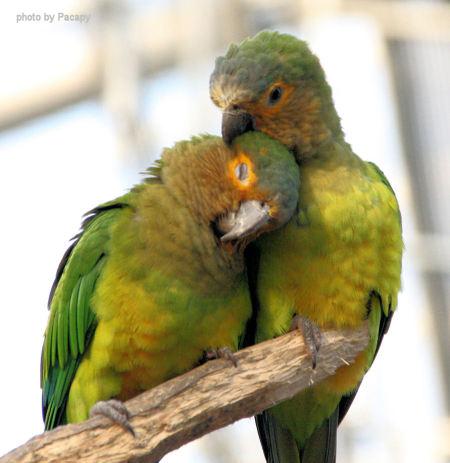 Relationships with Japanese Women
Learn the signs
When in doubt, be direct
No response = Not interested
Persistence does not guarantee success
She may also be confused about your signals
Practice safe sex
JETs have gotten girls pregnant before
JETs have gotten STDs before
Condom use is not as common in Japan
Japanese women are not easy
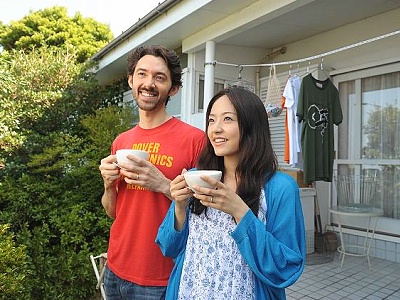 Relationships with Other JETs
Very common part of the JET experience 

Can heavily affect the JET community
The JET community is like a large group of friends
A bad break-up or fight can change the dynamics of a group of JETs in smaller areas
Your drama will become other JETs’ drama

Above everything, act like an adult
Rumors and secrets spread fast in the JET community 
If you treat another JET poorly, people will know
You will definitely see this person again
Reputations made, even early on, can stick with you
Safe Sex in Japan
Condoms
Available at convenience stores and pharmacies
If you want western condoms, buy online or get shipped from home
Amazon and Rakuten have western condoms
Some larger stores may have them as well (Ex: Don Quixote)
Some Japanese condoms come un-lubricated
THEY ARE ALMOST ALWAYS BIG ENOUGH
Birth control
Available and commonly used, but slightly less widespread than some western countries
Morning after pill
Requires a prescription
Only available at certain locations in Niigata
See “A Guide to Birth Control Pills in Japan” at www.survivingnjapan.com
STDs in Japan
JETs have caught STDs 
Chlamydia, Gonorrhea, and AIDS
You will not be dismissed from the JET program
Whether you tell your school or not is your choice
Testing available in Niigata City
The Ueno Clinic is anonymous, next to Niigata Station, quick, and fairly cheap. 
www.ueno.co.jp
Testing ranges from 12,000 to 22,000
Japan Healthcare Info offers STD testing by mail in English
Results are returned via email from http://japanhealthinfo.com
Testing may be available in your area as well （性病科 - Seibyōka）
Doctor patient confidentiality less strict in Japan
If you get tested in your town, your BOE, school, friends, and coworkers may find out
Homosexuality in Japan
Homosexuality is generally accepted in Japan, but often misunderstood
Outright hatred or violence is very rare
However, ignorance is quite common
You may be treated as the butt of jokes at times

Rarely spoken about 
People may feel uncomfortable if you are very open
You may be asked to hide it from students and the community
October 2012 edition of the “AJET Connect” magazine
Will depend on your school and situation
Never out another person 
Not as apparent to Japanese people

Stonewall AJET group
http://stonewall.ajet.net/
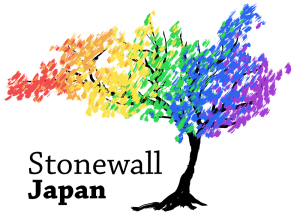 GO FORTH YOUNG GENTLEMEN